Countable and uncountable nouns.There is / are = hi ha …. ( singular and plural ).Quantifiers: How much … / How many …?Determiners: a / an, some, any, the.
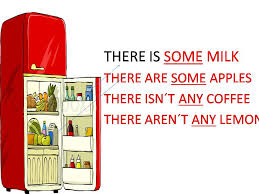 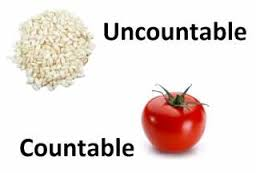 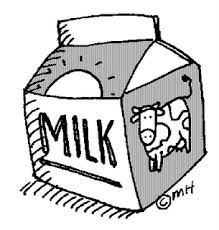 Countable and uncountable nouns:
Countable noun: it´s a noun that you can count.
    A sandwich, a teacher, a pen, …

    Uncountable noun: it´s a noun that you can not count.
    Water, rice, shampoo, oil, wine, …
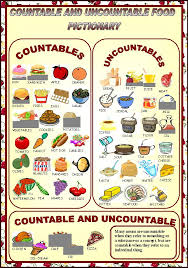 Attention!!!
An uncountable noun can be countable. How? 
Using containers (glasses, bottles, briks, … ), litres, kg, ml, ...
a bottle of shampoo, a glass of water, two briks of milk, …
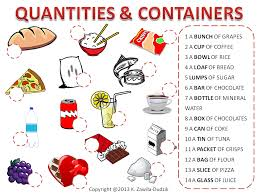 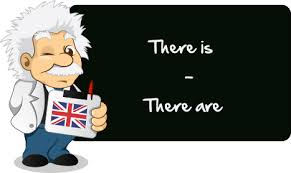 There is / are = hi ha …. ( singular and plural ).
Singular
    ( + )  There is ….
    ( - )   There is not / isn´t …
    ( ? )  [Wh- questions] + is there ….
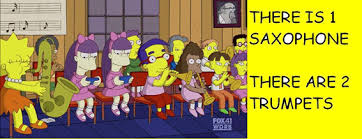 Plural
    ( + ) There are ….
    ( - )  There are not / aren't …
    ( ? )  [Wh- questions] + are there …
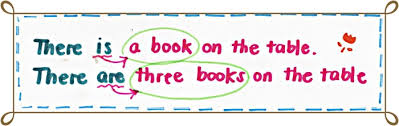 Examples: 

There is = hi ha (singular)
(+)  There is a fly in my soup.
( - ) There isn't a fly in my soup.
(?)   Is there a fly in my soup?
(?)   What is there in my soup? A fly? 
        Yes, there is / No, there isn´t.
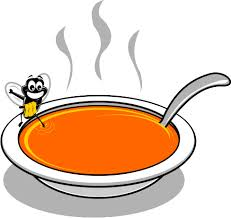 There are = hi ha (plural)
(+)  There are some flies in my soup.
( - ) There aren't any flies in my soup.
(?)   Are there any flies in my soup?
(?)   What insects are there in my soup? Flies?               Yes, there are / No, there aren´t.
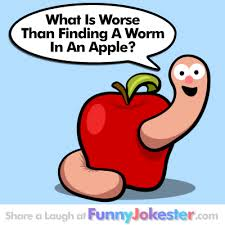 Quantifiers: How much … / How many …?
How much … Uncountable nouns (before uncountable nouns in singular): quant/quanta.
How much money have you got  in your pocket?
How much homework have you got ?
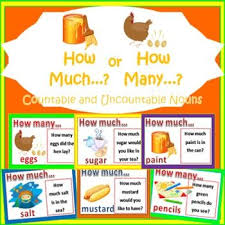 How many … Countable nouns (before plural nouns): quants / quantes.

How many coins have you got? 
How many exercises have you got for homework?
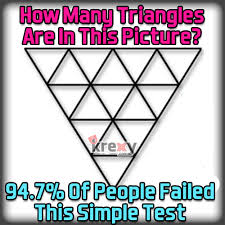 Determiners: a / an, some, any, the.
A/an (un/a):  singular countable nouns.
              a + consonant, a plane
            an + vowel, an apple
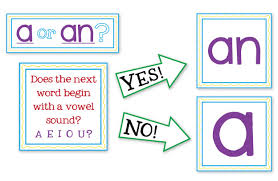 Some / any: countable nouns in plural / uncountable nouns in singular.
 (+)     ( - / ?)
       I have got some pens.            I bought some coffee.
       I haven´t got any pens.           I didn´t buy any coffee.
       Have you got any pens?         Did you buy any coffee?
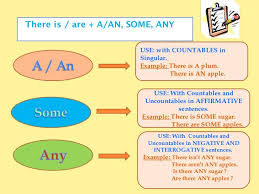 Attention!

Some in questions: offers or petitions that we expect  “yes” as answer.
 
Would you like some coffee? Yes, please.
Can I have some water, please? Of course.
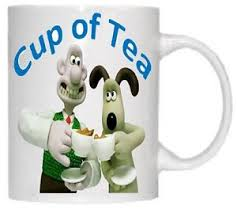 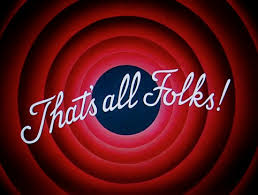 By Marga Alegre :)